سوس – ماسة : قلب المغرب
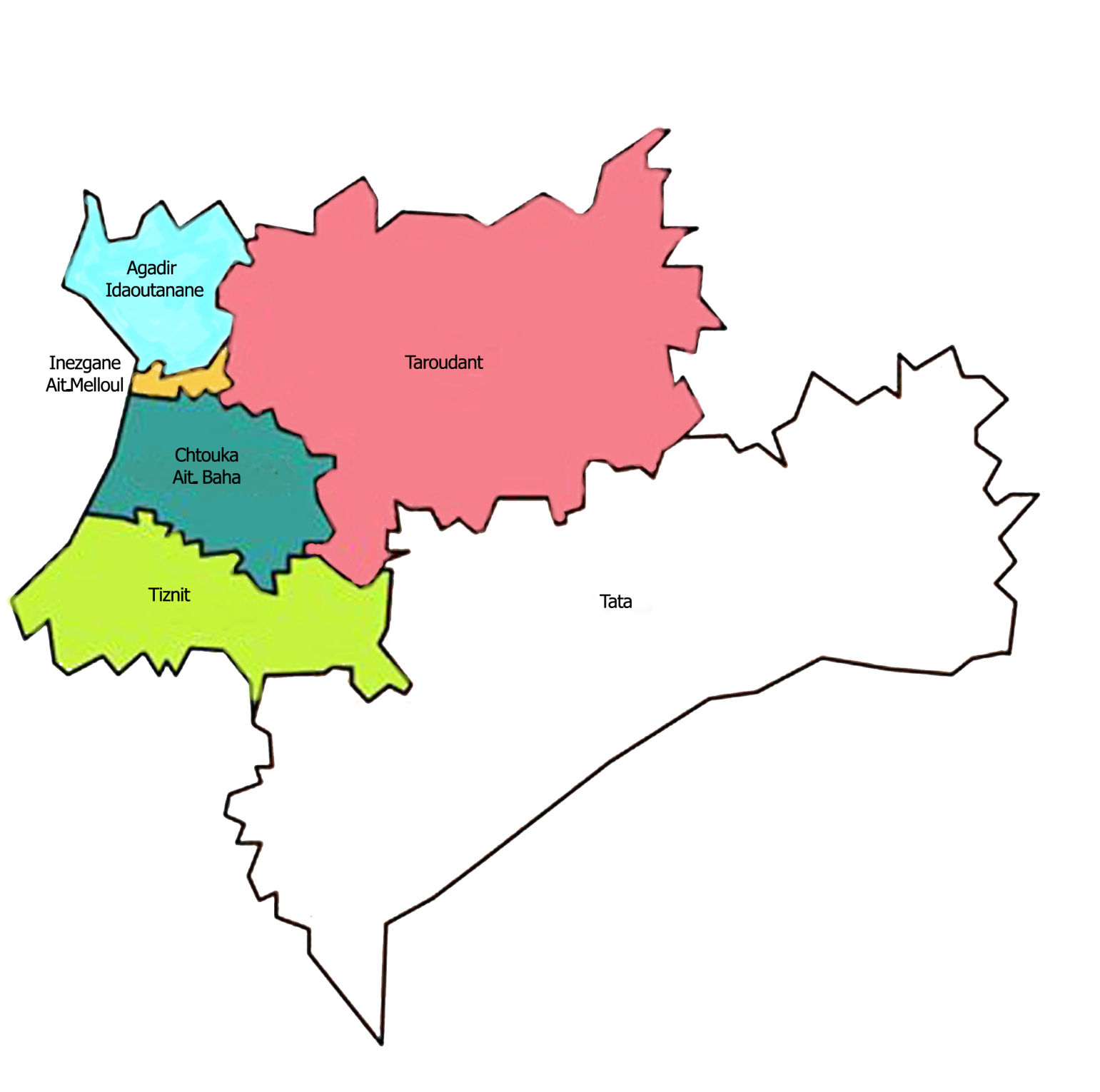 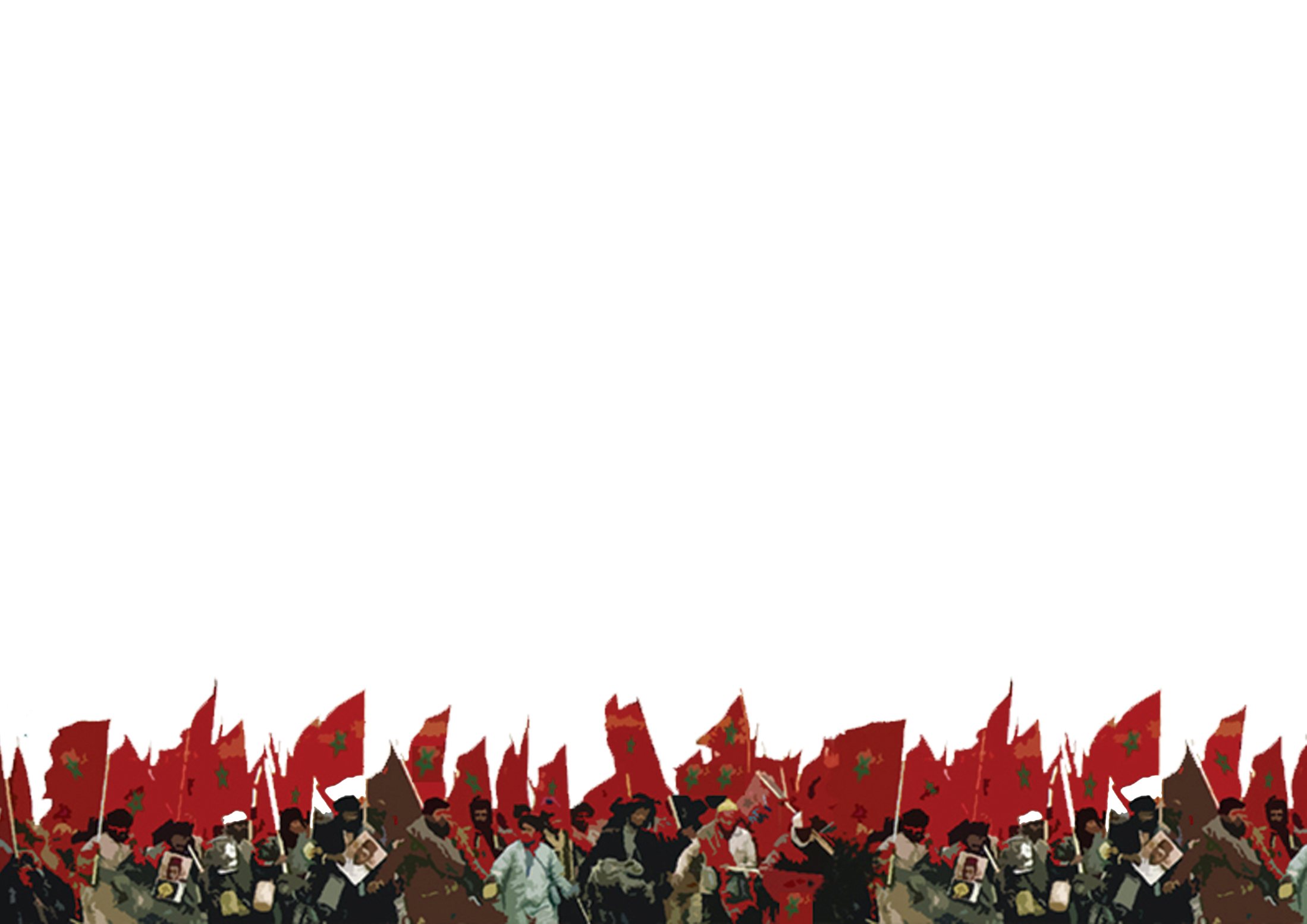 1